Урок по литературному чтению во 2 классе на тему «Творчество Н.Н.Носова» (урок – игра)
Здравствуйте , ребята!
Я – Незнайка! Узнали?
Как называются книги про меня?
Какие создали про меня мультфильмы ?
А кто придумал  меня и всех моих друзей из Цветочного города?
Это Николай Николаевич Носов.
Он написал много книг о детях и для детей.
Николай Николаевич Носов
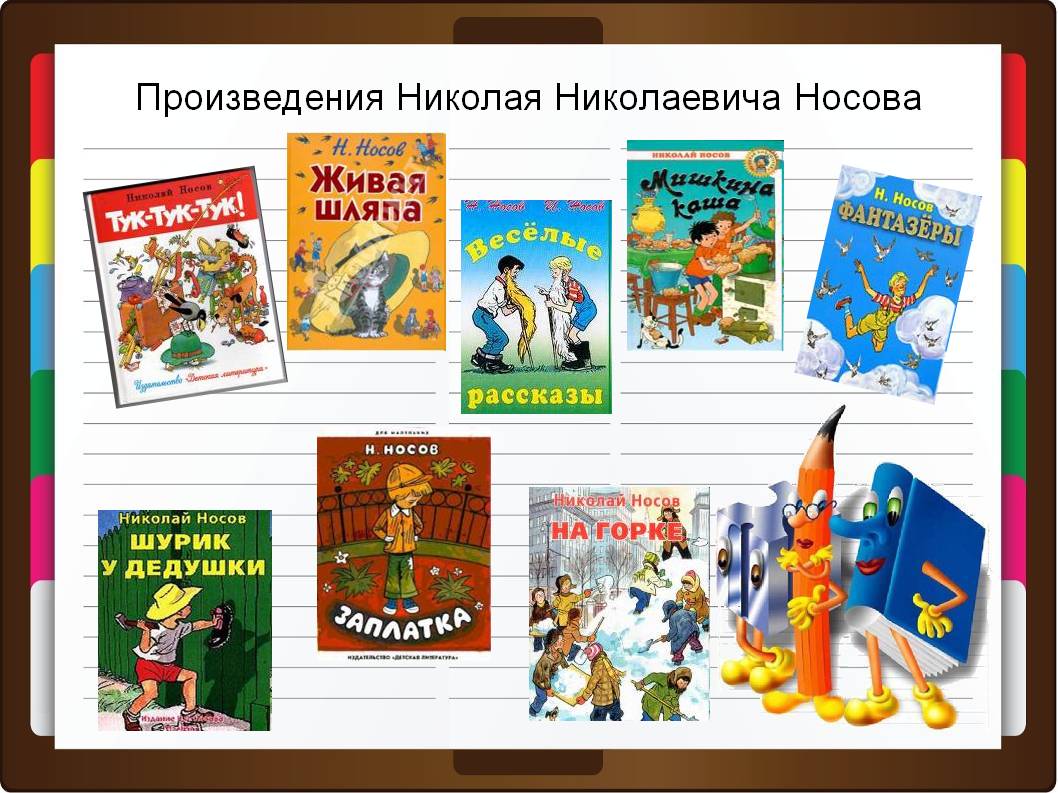 «Лишний рассказ»
«Мишкина каша», «Дружок», «Телефон», «Горшок каши», «Тук-тук-тук».
«Огородники», «Приключения Толи Клюквина», «Клякса», «Федина задача», «Багаж».
«Живая шляпа», «На горке», «Веревочка», «Затейники», «Фантазеры».
«Метро», «Огурцы», «Заплатка», «Веселая семейка», «Краденое солнце».
Угадай произведение
«Он развинтил трубку, вынул из неё какие-то железки и стал отковыривать круглую пластинку, которая внутри была. Пластинка вырвалась , и из трубки высыпался чёрный порошок. Мишка испугался и стал собирать порошок обратно».
«ТЕЛЕФОН»
Чему учит это произведение?
«Отошёл я в сторонку, а Мишка варит, то есть не варит, а только и делает, что лишнюю крупу в тарелки перекладывает. Весь стол уставил тарелками, как в ресторане, и все время подливает».
«МИШКИНА КАША»
Почему мальчики не смогли сварить кашу?
«Милая мамочка! Разреши мне держать щеночка маленького. Он очень красивый, весь рыжий, и я его очень люблю. За это я тебя всегда буду слушаться, и буду хорошо учиться, и щеночка буду учить, чтоб из него выросла большая собака».
«ДРУЖОК»             Как мальчики потеряли щенка?             Смогли ли они его найти? Как?
«Вдруг шляпа поползла прямо к Вадику. Он как закричит: «Ай!» и прыг на диван»
«Живая шляпа»
Кто главный герой в рассказе?
Кто прятался под шляпой?
Рисуночная викторина
«Живая шляпа»
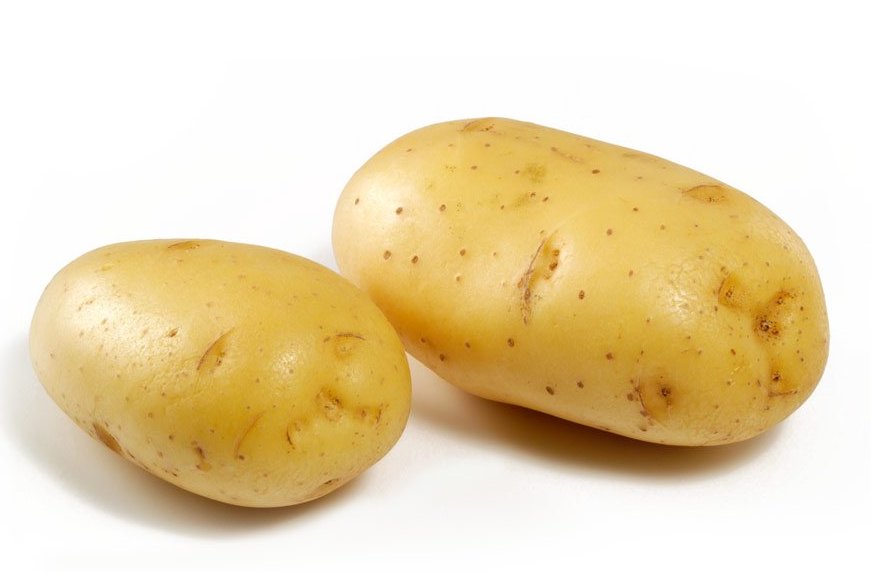 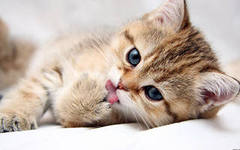 «Огурцы»
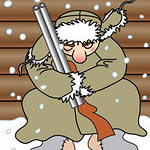 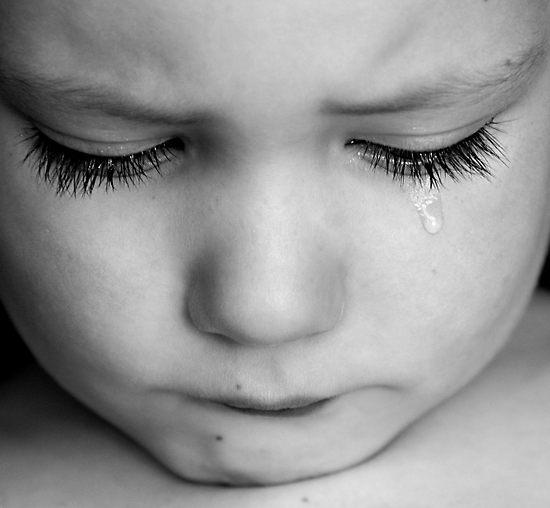 «Мишкина каша»
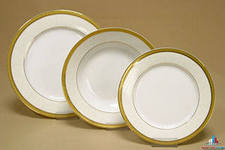 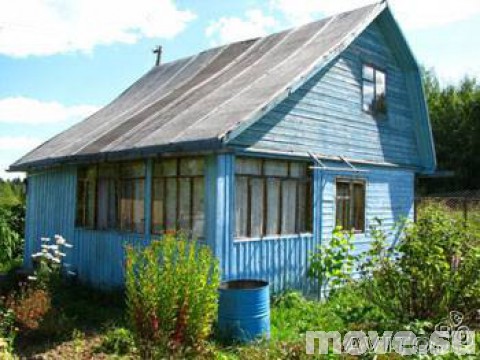 «Телефон»
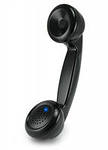 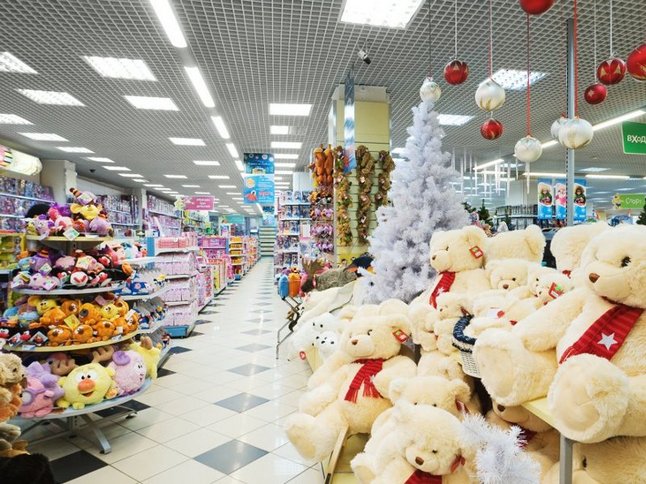 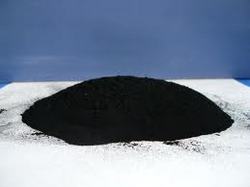 «Тук-тук-тук»
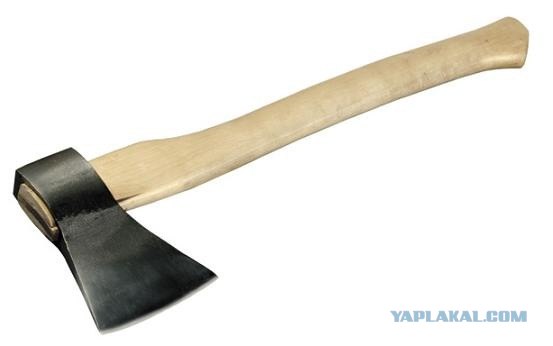 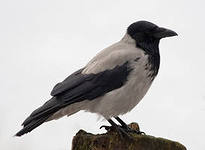 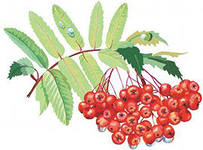 Весёлая ромашка.
Лепесток 1.Гунька, Знайка, Ворчун, Молчун, Авоська, Небоська, Винтик, Шпунтик, Растеряйка, тюбик, Пилюлькин, Пончик, Сиропчик, Торопыжка, Гусля, Кнопочка, Пёстренький.
Лепесток 2. Ракета, воздушный шар.
Лепесток 3. «Приключения Незнайки и его друзей».
Лепесток 4. Незнайка.
Лепесток 5. Цветик.
Лепесток 6. «Приключения Незнайки и его друзей», «Винтик, Шпунтик и пылесос», «Незнайка в Солнечном городе», «Незнайка на луне».
Вставь словечко
Приключения… и его друзей.
Витя… в школе и дома.
Дневник Коли…
Незнайка в … городе.
… на Луне.
Винтик, Шпунтик и…
Бобик в гостях у …
Приключения Толи…
Весёлая ….
Живая…
… каток.
Мишкина …
Малеев
Незнайки
Солнечный
Незнайка
Синицын
Пылесос
Каша
Наш
Шляпа
Семейка
Клюквина
Барбос
Молодцы!
Ребята, читайте рассказы Н.Н.Носова.
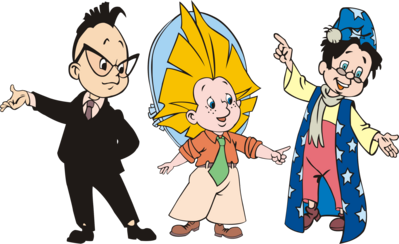